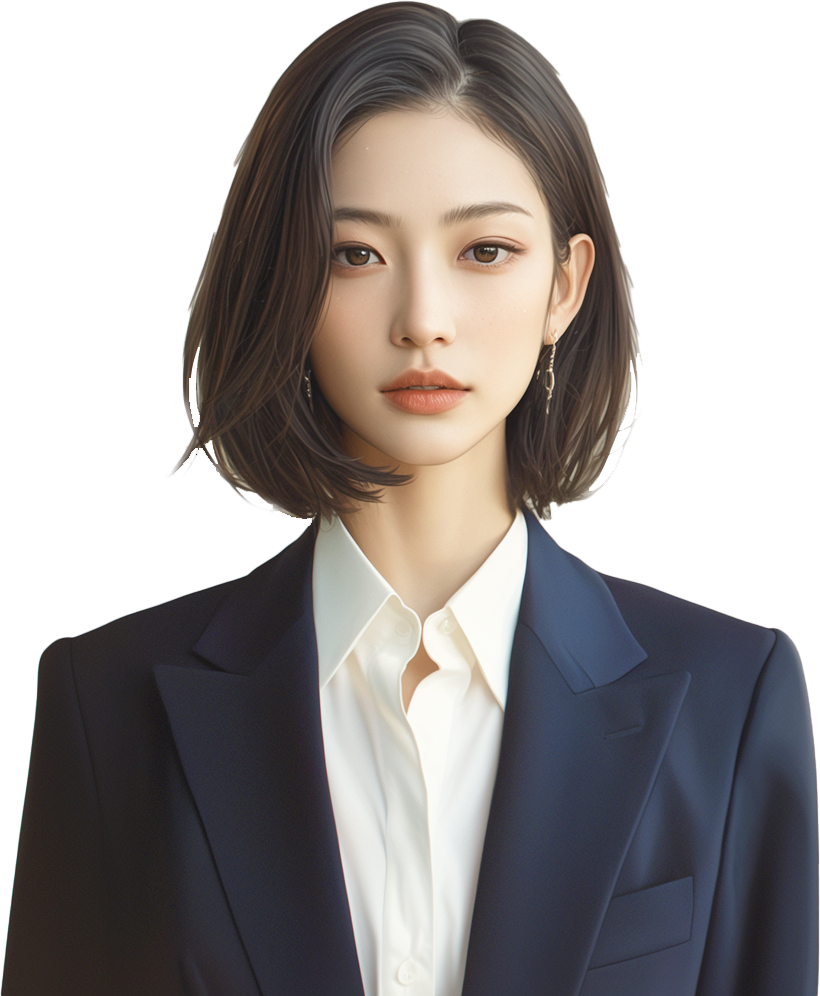 名人名言
Click to add text
Rebum in duo diam clita in eirmod accusam labore vulputate.